Conduct Worthy of the Gospel
Philippians 1:27
“let your conduct be…”
Our “conduct” has to do with the manner in which we live our daily life. 
politeuoma – “to behave as a citizen; to avail oneself of or recognize the laws” (Thayer). 
We get our English word “politics” from this Greek word.
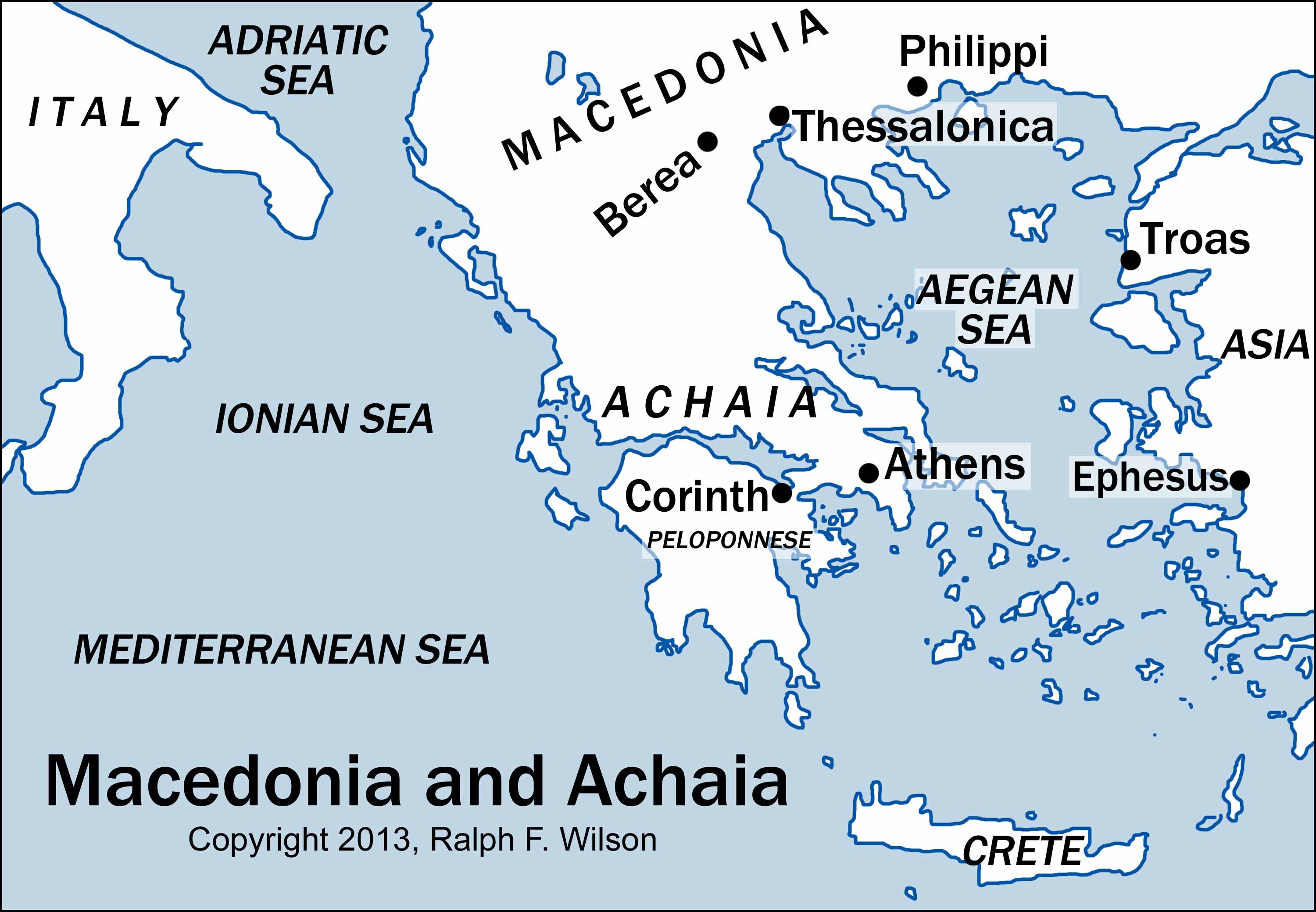 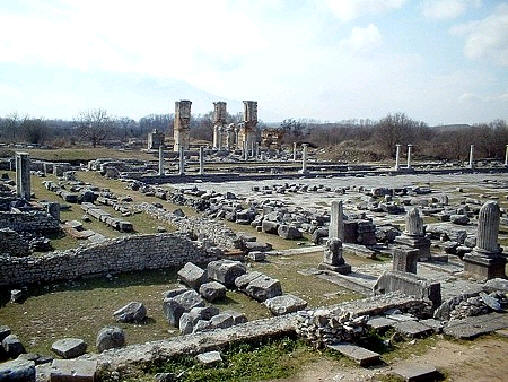 “And from there to Philippi, which is a leading city of the district of Macedonia and a Roman colony…”        
Acts 16:12, ESV
1. attitude
“And do not be conformed to this world, but be transformed by the renewing of your mind, that you may prove what is that good and acceptable and perfect will of God.”
Romans 12:2
1. attitude
“And do not be conformed to this world, but be transformed by the renewing of your mind, that you may prove what is that good and acceptable and perfect will of God.”
Romans 12:2
1. attitude
“And do not be conformed to this world, but be transformed by the renewing of your mind, that you may prove what is that good and acceptable and perfect will of God.”
Romans 12:2
1. attitude
“For this reason we also, since the day we heard it, do not cease to pray for you, and to ask that you may be filled with the knowledge of His will in all wisdom and spiritual understanding; that you may walk worthy of the Lord, fully pleasing Him...”
Colossians 1:9-10
1. attitude
“For this reason we also, since the day we heard it, do not cease to pray for you, and to ask that you may be filled with the knowledge of His will in all wisdom and spiritual understanding; that you may walk worthy of the Lord, fully pleasing Him...”
Colossians 1:9-10
1. attitude
Is this acceptable to the Lord?  Eph. 5:10
Will this decision please the Lord?   1 Thess. 4:1
What is best for the cause of Christ and the spread of the gospel?   1 Cor. 9:19-22
What will help my brethren?   1 Cor. 8:9-13
How do I want others to treat me?   Matt. 7:12
2. appearance
The way we dress.
1 Timothy 2:9-10
modest, respectable, shamefacedness, discretely 
Some parts of the body are to be covered.
thigh   Is. 47:2-3
buttocks   Is. 20:4
breast   Ezek. 16:7
2. appearance
The way we speak.
“…for your speech betrays you”   Matt. 26:73

We are not to lie   Eph. 4:25
We are not to curse or swear   Eph. 4:29; 5:4
We are not to gossip   Eph. 4:31; James 4:11
3. action
“Let us walk properly, as in the day, not in revelry and drunkenness, not in lewdness and lust, not in strife and envy.”
Romans 13:13
3. action
“Let us walk properly, as in the day, not in revelry and drunkenness, not in lewdness and lust, not in strife and envy.”
Romans 13:13
3. action
“Let us walk properly, as in the day, not in revelry and drunkenness, not in lewdness and lust, not in strife and envy.”
Romans 13:13
3. action
“Let us walk properly, as in the day, not in revelry and drunkenness, not in lewdness and lust, not in strife and envy.”
Romans 13:13
3. action
“That you may walk worthy of the Lord, fully pleasing Him, being fruitful in every good work and increasing in the knowledge of God.”
Colossians 1:10
3. action
“That you may walk worthy of the Lord, fully pleasing Him, being fruitful in every good work and increasing in the knowledge of God.”
Colossians 1:10
conduct worthy of the gospel
A renewed Attitude.
 The proper Appearance.
 The right Actions. 

Are we living as citizens of Heaven or as people of the world?